INTERVENCIÓN CON PERSONAS MIGRANTES Y SOLICITANTES DE PROTECCIÓN INTERNACIONAL
18 DE DICIEMBRE DE 2024
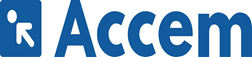 MARCO LEGAL
Artículo 13 CONSTITUCIÓN ESPAÑOLA 1978: "los extranjeros gozarán en España de las libertades públicas que garantiza el presente título en los términos que establezcan los tratados y la Ley“.
LEY ORGÁNICA 4/2000, DE 11 DE ENERO, SOBRE DERECHOS Y LIBERTADES DE LOS EXTRANJEROS ENESPAÑA Y SU INTEGRACIÓN SOCIAL. (Reformada en 4 ocasiones: Ley 8/2000, de 22 de diciembre, Ley 11/2003, de 29 de septiembre, Ley 14/2003, de 20 de noviembre, Ley 2/2009, de 11 de diciembre.)
REAL DECRETO 557/2011, DE 20 DE ABRIL, POR EL QUE SE APRUEBA EL REGLAMENTO DE LA LEY ORGÁNICA 4/2000, SOBRE DERECHOS Y LIBERTADES DE LOS EXTRANJEROS EN ESPAÑA Y SU INTEGRACIÓN SOCIAL, TRAS SU REFORMA POR LEY ORGÁNICA 2/2009
REAL DECRETO 1155/2024, DE 19 DE NOVIEMBRE, POR EL QUE SE APRUEBA EL REGLAMENTO DE LA LEY ORGÁNICA 4/2000, DE 11 DE ENERO, SOBRE DERECHOS Y LIBERTADES DE LOS EXTRANJEROS EN ESPAÑA Y SU INTEGRACIÓN SOCIAL.
MARCO LEGAL: OTRAS NORMAS
REAL DECRETO 240/2007, DE 16 DE FEBRERO, SOBRE ENTRADA, LIBRE CIRCULACIÓN YRESIDENCIA EN ESPAÑA DE CIUDADANOS DE LOS ESTADOS MIEMBROS DE LA UNIÓN EUROPEAY DE OTROS ESTADOS PARTE EN EL ACUERDO SOBRE EL ESPACIO ECONÓMICO EUROPEO.
LEY 12/2009, DE 30 DE OCTUBRE, REGULADORA DEL DERECHO DE ASILO Y DE LA PROTECCIÓNSUBSIDIARIA.
REAL DECRETO 865/2001, DE 20 DE JULIO, POR EL QUE SE APRUEBA EL REGLAMENTO DERECONOCIMIENTO DEL ESTATUTO DE APÁTRIDA.
REAL DECRETO 1325/2003, DE 24 DE OCTUBRE, POR EL QUE SE APRUEBA EL REGLAMENTOSOBRE RÉGIMEN DE PROTECCIÓN TEMPORAL EN CASO DE AFLUENCIA MASIVA DE PERSONASDESPLAZADAS. Este es un RD que fue aprobado con posterioridad al conflicto de Kosovo y debido a la gran afluencia de personas kosovares que se desplazaron a otros países, entre ellos a España.
Se aprobó en aplicación de una Directiva europea (2001/55/CE del Consejo, de 20 de julio de 2001) que regula la protección temporal de personas desplazadas en caso de afluencia masiva.
DEFINICIÓN DE EXTRANJERO L.O. 4/2000 DE 11 DE ENERO, SOBRE DERECHOS Y LIBERTADES DE LOS EXTRANJEROS ENESPAÑA Y SU INTEGRACIÓN SOCIAL
EXTRANJERO: Toda persona que no tiene la nacionalidad española.
MOTIVOS DE LLEGADA A ESPAÑA
Turismo
Negocios
Estudios
Guerras y conflictos armados
VISADOSARTICULO 25 BIS DE LA LOEX
.
a) VISADO DE TRÁNSITO para transitar por la zona de tránsito internacional de un aeropuerto español o para atravesar el territorio español.
b) VISADO DE ESTANCIA para una estancia ininterrumpida o estancias sucesivas por un período total que no exceda de 90 días por semestre a partir de la fecha de la primera entrada.
c) VISADO DE RESIDENCIA, para residir sin ejercer actividad laboral o profesional.
d) VISADO DE RESIDENCIA Y TRABAJO, para la entrada y estancia por un período máximo de tres meses y para el comienzo, en ese plazo, de la actividad laboral o profesional para la que hubiera sido previamente autorizado.
VISADOS
e) VISADO DE RESIDENCIA Y TRABAJO DE TEMPORADA, que habilita para trabajar por cuenta ajena hasta nueve meses en un período de doce meses consecutivos.
f) VISADO DE ESTUDIOS, para la realización de cursos, estudios, trabajos de investigación o formación, intercambio de alumnos, prácticas no laborales o servicios de voluntariado, no remunerados laboralmente.
g) VISADO DE INVESTIGACIÓN, para realizar proyectos de investigación en el marco de un convenio de acogida firmado con un organismo de investigación.
h)VISADOS DE LA LEY DE EMPRENDORES (Ley 14/2013 de 27 de septiembre de apoyo a los emprendedores y su internacionalización, modificada por Ley 25/2015) (inversores, adquisición inmueble, emprendedor).
ENTRADA EN ESPAÑA: REQUISITOS
Entrada por los puestos habilitados.
Tener pasaporte o título de viaje (fecha validez de al menos 3 meses desde la fecha prevista de salida del espacio Schengen).
Tener visado salvo supuestos exentos para estancia. Reglamento (UE) 2018/1806 por el que se establecen la lista de terceros países cuyos nacionales están sometidos a la obligación de visado para cruzar las fronteras exteriores y la lista de terceros países cuyos nacionales están exentos de esa obligación. 
• No estar sujeto a prohibiciones expresas ni orden de expulsión ni prohibición de entrada.
LA ENTRADA EN ESPAÑA: REQUISITOS
Justificar objeto y condiciones de la estancia.
En caso de viaje turístico:
Documento justificativo del establecimiento de hospedaje (reserva) o, si se hospeda en domicilio particular, carta de invitación del particular (Se solicita en las Comisarías de la Policía Nacional del lugar de residencia del invitante(Orden PRE/1283/2007), o confirmación de la reserva de un viaje organizado.
En caso de viajes de carácter profesional:
La invitación de una empresa o de una autoridad para participar en reuniones de carácter comercial, industrial o vinculadas a la actividad, Documentos de los que se desprenda que existen relaciones comerciales o vinculadas a la actividad, o Tarjetas de acceso a ferias y congresos.
En caso de viajes por otros motivos:
Invitaciones, reservas o programas.
Certificados de participación en eventos relacionados con el viaje, tarjetas de entrada o recibos.• Acreditar medios de vida suficientes : (Orden PRE/1282/2007, de 10 de mayo de 2007)
Actualmente, la cantidad mínima a acreditar es de 108 euros por persona y día, con un mínimo de 972 euros o su equivalente legal en moneda extranjera (con efectos desde el 1 de enero de2023).
Mediante dinero en efectivo, cheques de viaje, tarjetas de crédito, acompañadas de extractos del banco o libreta bancaria).
Billete de ida/vuelta o circuito turístico.
Distintas situaciones administrativas en las que se puede encontrar una persona extranjera ya en España
SITUACION IRREGULAR
TURISTA
ESTUDIANTE
SOLICITANTE DE PROTECCIÓN INTERNACIONAL/REFUGIAD@SOLICITANTE APATRIDIA/ APATRIDA
COMUNITARI@ /FAMILIARES
RESIDENCIA Y/O TRABAJO, RESIDENCIA NO LUCRATIVA, EMPRENDEDOR, REGIMEN GENERAL, ARRAIGO Y OTRAS CIRCUNSTANCIAS EXCEPCIONALES…
SITUACIONES DE IRREGULARIDAD: Persona extranjera que ha entrado de manera irregular.
.
Persona extranjera que ha entrado con finalidad de estancia de turista y permanece en España cuando esta finaliza.
Trabajador/a extranjero que no puede renovar la autorización de trabajo y residencia.
Trabajador/a extranjero con autorización de temporada que no regresa a su país.
Persona extranjera con un visado de estudios y que una vez finalizado, permanece en el territorio trabajando.
Persona extranjera al que se ha denegado su solicitud de Protección Internacional
y no cumplen los requisitos para obtener arraigo.
Menores no acompañados/as acogidos/as a tutela cuando alcanzan la mayoría de edad y no cuentan con los requisitos para aprobar la residencia.
TIE Y NIE
NIE
- Es el número de identificación de extranjero. Lo emite la Dirección General de la Policía a toda persona extranjera. El OBJETIVO es poder identificar a toda persona extranjera, por eso se asigna en cuanto una persona tiene contacto o relación con la Administración.
- Las personas extranjeras pueden tener un NIE y no significa que estén en situación regular en España.
- Este número siempre empieza por X, Y o Z.
TIE
- Es la tarjeta de identidad de extranjero
- Es el soporte documental, donde se ha constar el tipo de autorización de residencia o de residencia y trabajo que tiene la persona extranjera en España.
AUTORIZACIONES DE RESIDENCIA POR CIRCUNSTANCIASEXCEPCIONALES
Arraigo (laboral, social, familiar, para la formación)
Enfermedad grave sobrevenida
Víctimas de violencia de género
Víctimas de trata de seres humanos
Otras circunstancias excepcionales
DOCUMENTOS A PRESENTAR EN TODAS LAS SOLICITUDES DEAUTORIZACION DE RESIDENCIA POR CIRCUNSTANCIASEXCEPCIONALES
•
Formulario de solicitud: https://inclusion.seg-social.es/documents/410169/2156496/10-
Formulario_CCEE.pdf/95e00d8f-9a6e-2930-04d7-9cc8b472092e?t=1674734161789
• Pago de una tasa para iniciar el trámite de solicitud de la autorización
https://sede.administracionespublicas.gob.es/tasasPDF/prepareTasa?idTasa=052&idModelo=790&idProvincia=28 , y de otra tasa posteriormente para la tramitación de la TIE en la Comisaría de Policía cuando la autorización sea concedida, https://sede.policia.gob.es:38089/Tasa790_012/ImpresoRellenar
• Pasaporte o título de viaje en vigor. Si el consulado de tu país no te documenta o no te renueva el pasaporte que tenías que haya caducado SOLICITAR LA CEDULA DE INSCRIPCION.
• Certificado de antecedentes penales.
• Empadronamiento
CEDULA DE INSCRIPCION
Sirve para documentar a una persona extranjera si el Consulado de su país no le documenta o no le renueva el pasaporte que tenía caducado.
Se solicita en Comisaria de Policía del lugar de residencia. (En Madrid, Brigada Provincial de Extranjería y Documentación). Cita online https://icp.administracionelectronica.gob.es/icpplustiem/citar?p=28&locale=es
Se concede por un año y se renueva anualmente.
 Requisitos:
-Formulario de solicitud. https://inclusion.seg-social.es/documents/410169/2156469/16- Formulario_Cxdula_y_Txtulo_de_viaje.pdf?t=1674731356130
-Documentación, que pueda constituir indicio o prueba de identidad, procedencia y nacionalidad.
-Documentación acreditativa de la concurrencia de razones excepcionales (humanitarias, interés público) que justifiquen la documentación
-Acta notarial que deje constancia del requerimiento efectuado por conducto notarial al Consulado y que no ha sido contestado (excepto menores y extutelados)
-Foto y pago de Tasa (https://sede.policia.gob.es/Tasa790_012/ImpresoRellenar)
ARRAIGO LABORAL
Es una autorización de residencia temporal por circunstancias excepcionales que se podrá conceder a personas extranjeras que se hallen irregularmente en España, y hayan tenido relaciones laborales durante un mínimo de seis meses.
REQUISITOS:
Situación irregular
Permanencia continuada de 2 años en España.
Existencia de relaciones laborales de mínimo 6 meses:
Cuenta ajena:
30 horas semanales en el periodo de 6 meses.
15 horas semanales en el periodo de 12 meses.
Cuenta propia:
Periodo de actividad de al menos 6 meses
Se concede por 1 año y cuando expira se puede solicitar autorización de residencia o residencia y trabajo.
PROCEDIMIENTO
Presentación por MERCURIO o cita previa.
Documentación requerida:
Documentación general
Documentos que acrediten la permanencia en España 2 años.
Acreditación de la relación laboral (vida laboral)
No hay que aportar contrato.
Cuando se notifica la resolución favorable-1 mes tramitación de TIE
ARRAIGO SOCIAL
Es una autorización de residencia temporal por circunstancias excepcionales que se podrá conceder a ciudadanos extranjeros que se encuentren en España y hayan estado en el país al menos tres años de manera continuada y cuenten con contrato o contratos de trabajo y, o bien tengan vínculos familiares en España o estén integrados socialmente.
REQUISITOS
Permanencia continuada de 3 años en España (ausencias 120 días)
Con Contrato de trabajo condicionado a la concesión de la autorización: 30 horas mínimo y que garantice el SMI, o varios contratos parciales en la misma actividad que sumen mínimo 30 h.
20 h en caso de tener a cargo a un menor o persona que necesite apoyo para el ejercicio de su capacidad.
Sin contrato: acreditar medios económicos (al menos, el 100% dela cuantía de la renta garantizada del Ingreso Mínimo Vital con carácter anual). Sólo se concede residencia.
Se concede por 1 año y cuando expira se puede solicitar autorización de residencia o residencia y trabajo.
ARRAIGO FAMILIAR
Es una autorización de residencia temporal por circunstancias excepcionales que se podrá conceder en los siguientes supuestos:
 Cuando se trate de padre o madre, o tutor de un menor de nacionalidad española, o se trate de persona que presta apoyo a una persona española con discapacidad.
 Cuando se trate del cónyuge o pareja de hecho acreditada de ciudadano o ciudadana de nacionalidad española, ascendiente mayor de 65 años o menor de 65 años a cargo, descendiente menor de 21 años o mayor de 21 años a cargo, de ciudadano o ciudadana de nacionalidad española, o de su cónyuge o pareja de hecho.
 Cuando se trate de hijos de padre o madre que hubieran sido originariamente españoles.
REQUISITOS
Adjuntar acreditación documental de cada circunstancia: 
Ser padre o madre, o tutor de menor español, tenerlo a cargo y convivir con el menor o estar al corriente de las obligaciones paterno filiales.
Ser persona que presta apoyo a una persona española con discapacidad o que necesite medidas de apoyo para ejercer su capacidad jurídica y la tiene a cargo y convive con ella.
Ser cónyuge o pareja de hecho acreditada de español/a, ascendiente mayor de 65 añoso menor de 65 años a cargo, descendiente menor de 21 años o mayor de 21 años a cargo, español/a o de su cónyuge o pareja de hecho; ser hijos de padre o madre que hubieran sido originariamente españoles.
Se concede por cinco años y autoriza a trabajar cuenta ajena y cuenta propia, EXCEPTO en el supuesto de hijos de padre o madre que hubieran sido originariamente españoles que se concede por 1 año prorrogable o modificable a autorización de residencia y trabajo
ARRAIGO PARA LA FORMACIÓN
Autorización de residencia temporal por circunstancias excepcionales para personas extranjeras que se encuentre en España y hayan estado dos años deforma continuada en España. Se permite la obtención de una autorización para la realización de una formación, y se supedita la obtención de la posterior autorización de residencia y trabajo a que se haya superado la formación y a lapresentación de un contrato de trabajo.
REQUISITOS
-Comprometerse a realizar una formación: -reglada para el empleo o a obtener un certificado de profesionalidad, o una formación conducente a la obtención de la certificación de aptitud técnica o habilitación profesional necesaria para el ejercicio de una ocupación específica o una promovida por los Servicios Públicos de Empleo y orientada al desempeño de ocupaciones incluidas en el Catálogo al que se refiere el artículo 65.1 (Catálogo de ocupaciones de difícil cobertura).
- o bien, en el ámbito de la formación permanente de las universidades, comprometerse a la realización de cursos de ampliación o actualización de competencias y habilidades formativas o profesionales, así como de otras enseñanzas propias de formación permanente.
-Compromiso de realización de la formación, reflejado en el modelo oficial de solicitud o en manifestación por escrito.
- La matriculación deberá haberse realizado en un plazo de tres meses desde la notificación de la resolución de concesión de la autorización de residencia y se acreditará mediante aporte al expediente.
La autorización concedida podrá ser prorrogada una única vez por  otro periodo de 12 meses en los casos que la formación tenga una duración superior a 12 meses o su duración exceda la vigencia de la primera autorización concedida.
Una vez superada la formación, y durante la vigencia de la autorización de residencia, el interesado presentará personalmente o mediante representación si es menor de edad, la solicitud de autorización de residencia y trabajo ante la Oficina de Extranjería de su lugar de residencia.
La Oficina de Extranjería concederá una autorización de 2 años que habilitará a trabajar, si se cumplen los requisitos generales y estos específicos:
Un contrato de trabajo firmado por el trabajador y el empresario que garantice al
menos el Salario Mínimo Interprofesional (SMI), o el establecido por el
Convenio Colectivo de aplicación, en el momento de la solicitud.
Prueba de haber superado la formación prevista en la autorización de residencia.
AUTORIZACIÓN DE RESIDENCIA POR REAGRUPACIÓN FAMILIAR
Es una autorización de residencia temporal que se podrá conceder a los familiares de los extranjeros residentes en España, en virtud del derecho a la reagrupación familiar y de acuerdo a unos requisitos establecidos.
FAMILIARES REAGRUPABLES: cónyuge o pareja de hecho inscrita en el registro de parejas de hecho; descendientes del reagrupante o de su cónyuge, incluidos los adoptados, siempre que sean menores de dieciocho años; ascendientes del reagrupante o de su cónyuge, cuando estén a su cargo.
REQUISITOS
1. La puede solicitar el extranjero residente legal con un PERMISO RENOVADO EXCEPTO ENLA REAGRUPACIÓN DE LOS PADRES QUE TIENE QUE TENER RESIDENCIA DE LARGADURACIÓN O LARGA DURACIÓN UE
2. Acreditación vínculo familiar la relación de pareja bien inscrita o si no está inscrita acreditarpor otros medios que existía la convivencia previa a la residencia del reagrupante en España
3. Vivienda adecuada (certificado de la Comunidad autónoma)
4. Medios económicos suficientes. El reglamento establece que cantidades considera ingresossuficientes y los supuestos en lo que se puede minorar la cantidad exigida. En generalPara unidades familiares que incluyan dos miembros (reagrupante y reagrupado) se exige unacantidad mensual del 150 % del IPREM, Por cada miembro adicional se deberá sumar, el 50%del IPREM,
5. En el caso de reagrupación de ascendientes : El reagrupante tiene que tener residencia delarga duración, y además acreditar Asistencia sanitaria pública o privada garantizada (caso deascendientes) y que el ascendiente está a su cargo y la necesidad de reagrupación,
Real Decreto 1155/2024, de 19 de noviembre, por el que se aprueba el Reglamento de la Ley Orgánica 4/2000, de 11 de enero, sobre derechos y libertades de los extranjeros en España y su integración social.
ENTRADA EN VIGOR: 20/05/2025; PERIODO TRANSITORIO HASTA 20/05/2026.
PRINCIPALES NOVEDADES:
ARRAIGOS. 5 TIPOS DE ARRAIGO: SOCIAL, SOCIOLABORAL, FAMILIAR, SEGUNDA OPORTUNIDAD Y SOCIOFORMATIVO.
REQUISITOS GENERALES ARRAIGOS
Se podrá conceder una autorización de residencia temporal por las razones de arraigo establecidas en el artículo anterior cuando la persona extranjera cumpla de forma acumulativa los siguientes requisitos generales:
a) Encontrarse en España y no tener la condición de solicitante de protección internacional en el momento de la presentación de la solicitud ni durante su tramitación. A tal efecto, se entenderá por solicitante de protección internacional a aquella persona extranjera que haya formulado una solicitud de protección internacional sobre la que no se haya adoptado una resolución firme en sede administrativa, y, en su caso, judicial.
b) Haber permanecido en territorio nacional de forma continuada durante, al menos, los dos años anteriores a la presentación de dicha solicitud. A estos efectos, cuando la persona extranjera haya sido solicitante de protección internacional, no será computable el tiempo de permanencia en España durante la tramitación de la solicitud de protección internacional hasta su resolución firme en sede administrativa, y, en su caso, judicial.
El arraigo familiar no requerirá ninguna permanencia mínima.
c) No representar una amenaza para el orden público, seguridad o salud pública.
d) Carecer de antecedentes penales en España y en los países donde haya residido durante los cinco últimos años anteriores a la fecha de entrada en España, por delitos previstos en el ordenamiento jurídico español.
e) No figurar como rechazable en el espacio territorial de países con los que España tenga firmado un convenio en tal sentido.
f) En su caso, no encontrarse dentro del plazo de compromiso de no retorno a España.
g) Haber abonado la tasa por la tramitación del procedimiento.
SOLICITANTES DE ASILO
El nuevo Reglamento de Extranjería introduce cambios importantes para los solicitantes de asilo, entre los que destaca una regularización transitoria destinada a facilitar su acceso a las figuras de arraigo (hasta 20/05/2026).

Durante un plazo de un año desde la entrada en vigor del reglamento se permitirá que las personas con solicitudes de asilo denegadas puedan optar a las figuras de arraigo tras residir en España 6 meses en situación irregular. 

Para acceder a esta vía transitoria será indispensable contar con una resolución firme de denegación de la solicitud de asilo.

Fuera de esta vía excepcional las personas con solicitudes de protección internacional denegadas deberán esperar 2 años de residencia mínima (en situación irregular) requeridos para optar a las figuras de arraigo.
VISADOS
El nuevo reglamento tiene un apartado especial sobre visados, de corta y larga duración. Todas las autorizaciones iniciales van a ser de un año y las renovaciones, de cuatro. Y ya no será necesario abandonar nuestro país para obtener la residencia de larga duración después de haber tenido una temporal.


También se ha extendido a un año el visado para la búsqueda de empleo, que antes era una autorización de tres meses. Este visado permite la búsqueda de empleo en determinadas ocupaciones y ámbitos territoriales.
REAGRUPACIÓN FAMILIAR
Se ha creado una autorización de residencia para familiares de ciudadanos españoles, en cuyo caso se amplía la edad de los hijos hasta los 26 años (antes 21), y se contempla la posibilidad de incluir a las parejas no registradas formalmente que puedan acreditar una relación afectiva análoga.

La mayoría de las personas que se van a beneficiar de esta medida son personas que han obtenido la nacionalidad española en los últimos años y pueden traerse a su familia. También se amplía el concepto de familiar reagrupado a los hijos y progenitores de víctimas de trata, violencia sexual o de género.
TRABAJADORES DE TEMPORADA
Se ha creado una autorización específica de residencia y trabajo que facilita la contratación tanto a nivel individual como colectivo. Además, se mejora la protección de los derechos de los trabajadores, ya que deberán tener información concreta y escrita de sus condiciones laborales, de estancia y demás gastos.